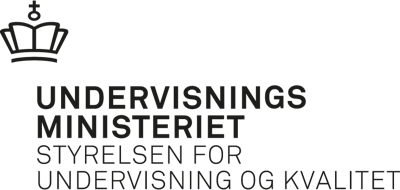 De skriftlige prøver i dansk FP9 og FP10
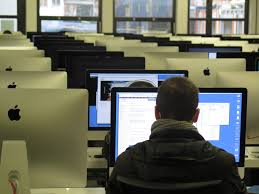 .
Pxhere.com
Februar 2019
1
[Speaker Notes: Titeldias]
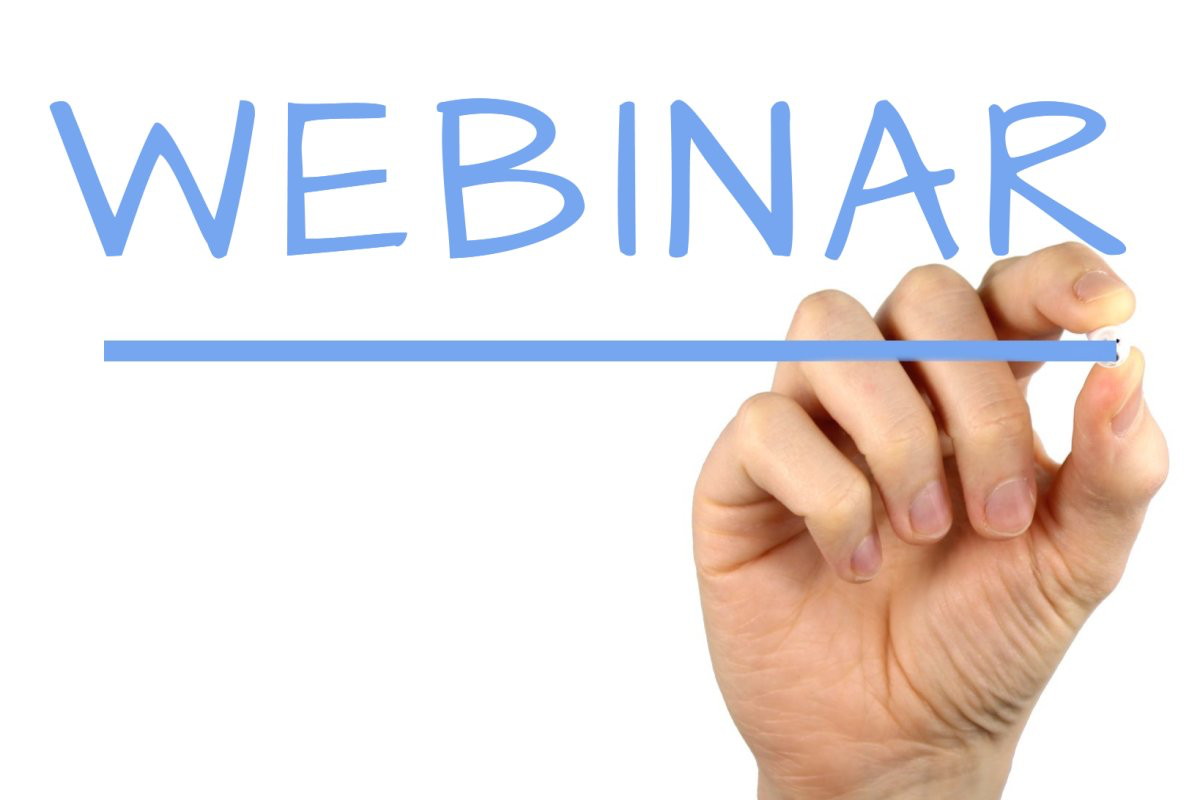 tablet/telefon er mulig


lyd til deltagerne

deltagerne kan kun skrive (i chat)

deltagerne kan se video efterfølgende

link bliver lagt ud på uvm.dk/fp

alt kan ikke besvares en-til-en
Picpedia.com
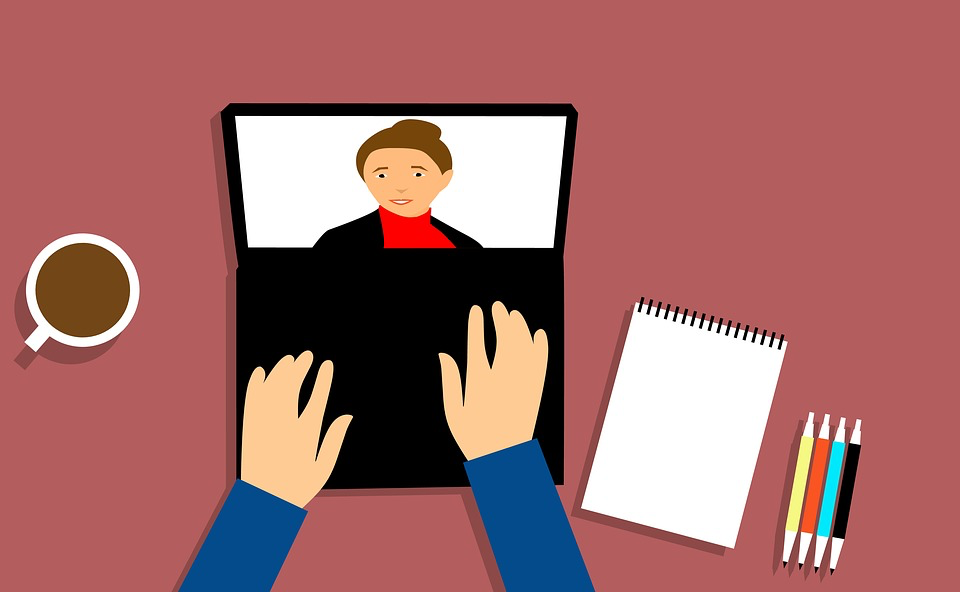 Pixabay.com
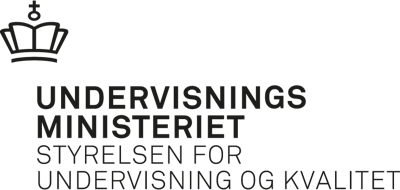 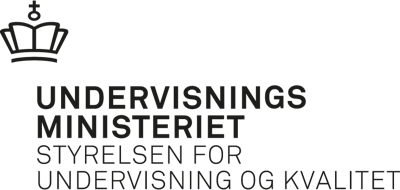 Program
13.45 -14.00			Intro 
				Lydprøve
				Hjælp til teknik
				Fælles chat er åben


14.00-14.30			Oplæg
				(chatten er lukket)


14.30-15.00			Spørgsmål fra jer
				Chatten er åben
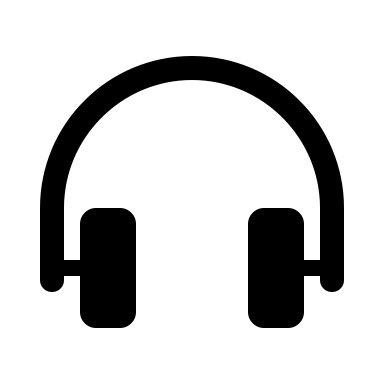 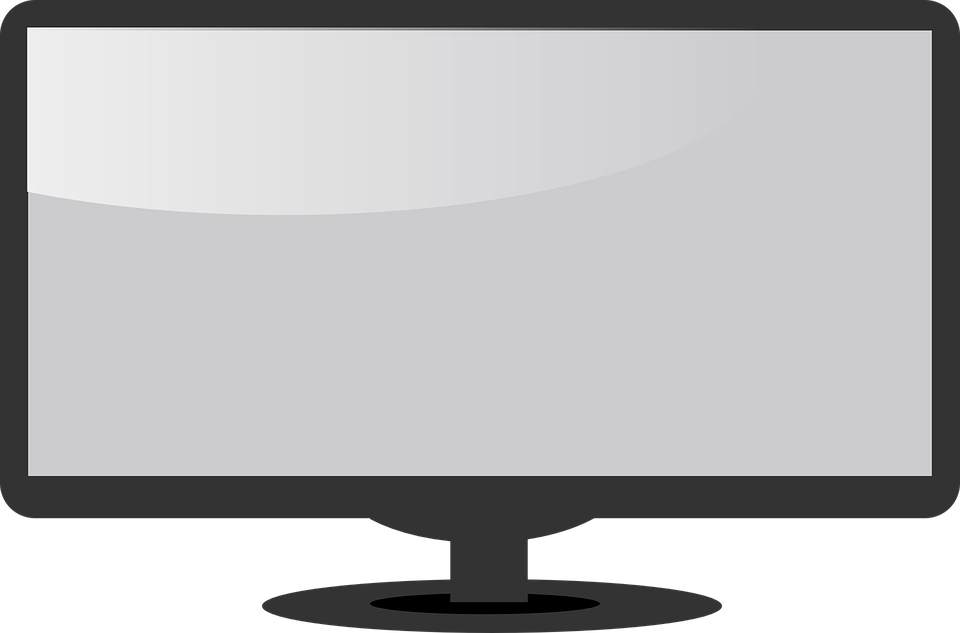 3½ time

individuelt

mulighed for op til 30 minutters samtalerunde

skrivning på computer –afleveres udprintet

eleven må indsætte billeder/illustrationer, grafer osv. hentet fra nettet i sin besvarelse

eleven må anvende internettet under hele prøven

eleven må ikke kommunikere med andre under prøven eller dele dokumenter med andre
Fp9
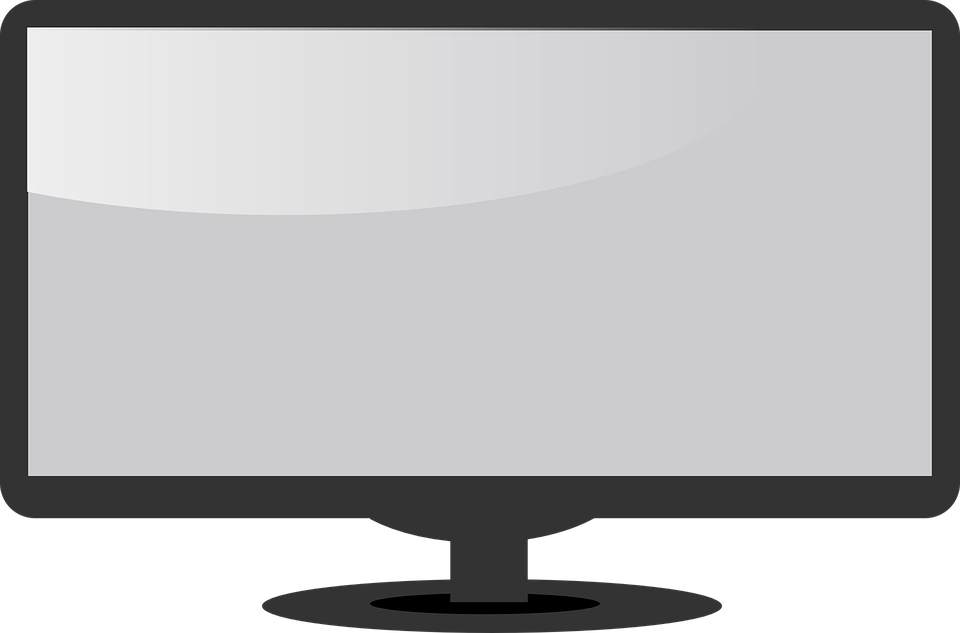 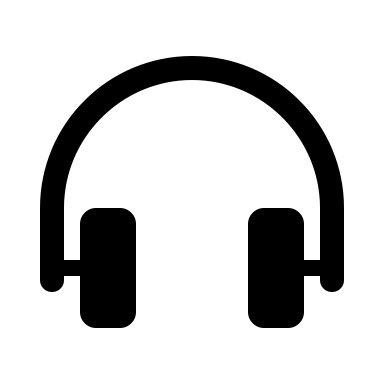 4 timer

individuelt

eleven besvarer først del a, hvor nettet ikke må anvendes (kun online ordbøger) Når eleven er færdig med del a trykker eleven send og går i gang 	med b- og c-delen. Eleven kan ikke vende tilbage til a-delen

skrivning på computer – b-og c-delen udprintes

eleven må indsætte billeder /illustrationer, grafer osv. hentet fra nettet i sin besvarelse

eleven må anvende internettet under del b og del c 

eleven må ikke kommunikere med andre under prøven eller dele dokumenter med andre
FP10
Prøvevejledningernes formål er at:
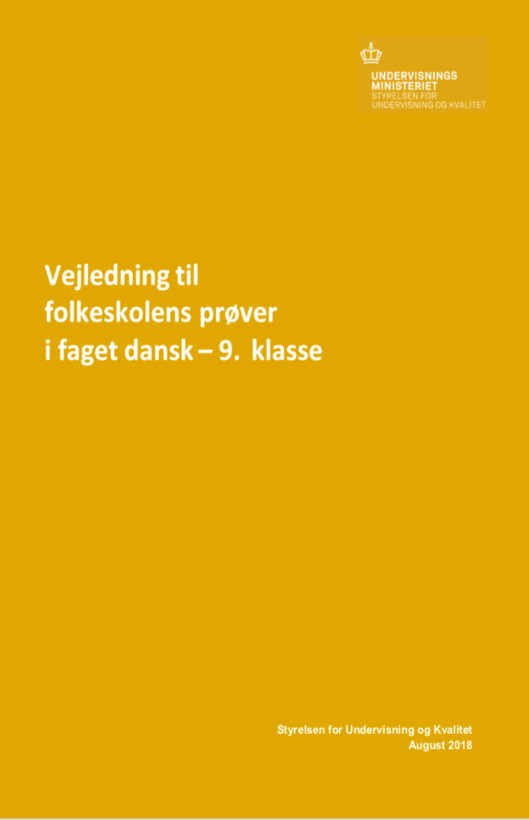 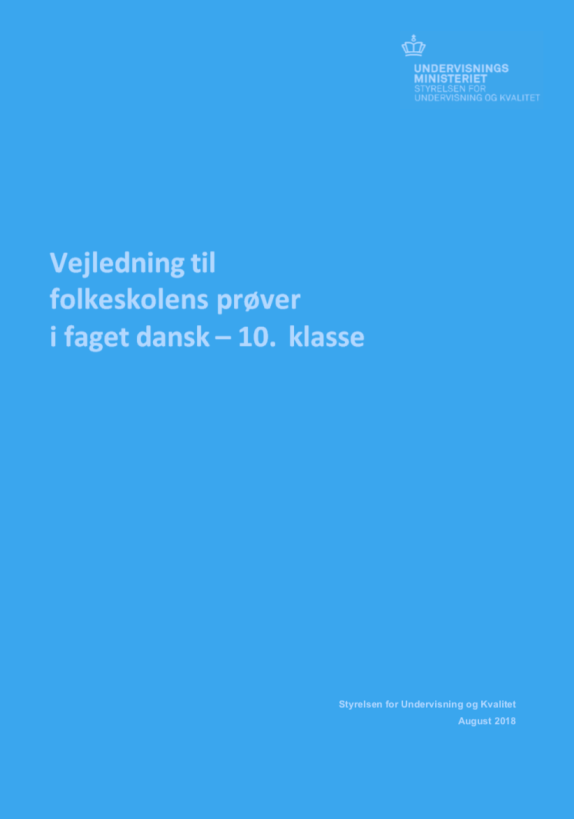 præcisere og forklare prøvekravene

tydeliggøre sammenhæng mellem prøvebekendtgørelsen

fagformålet i dansk

Fælles Måls kompetencemål

samt læseplanen i dansk.
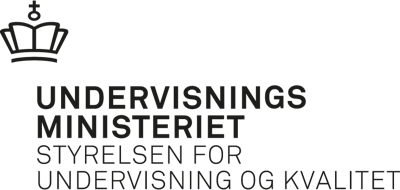 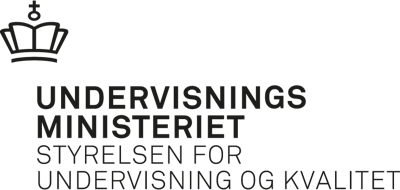 Hvor finder vi prøvevejledningerne?
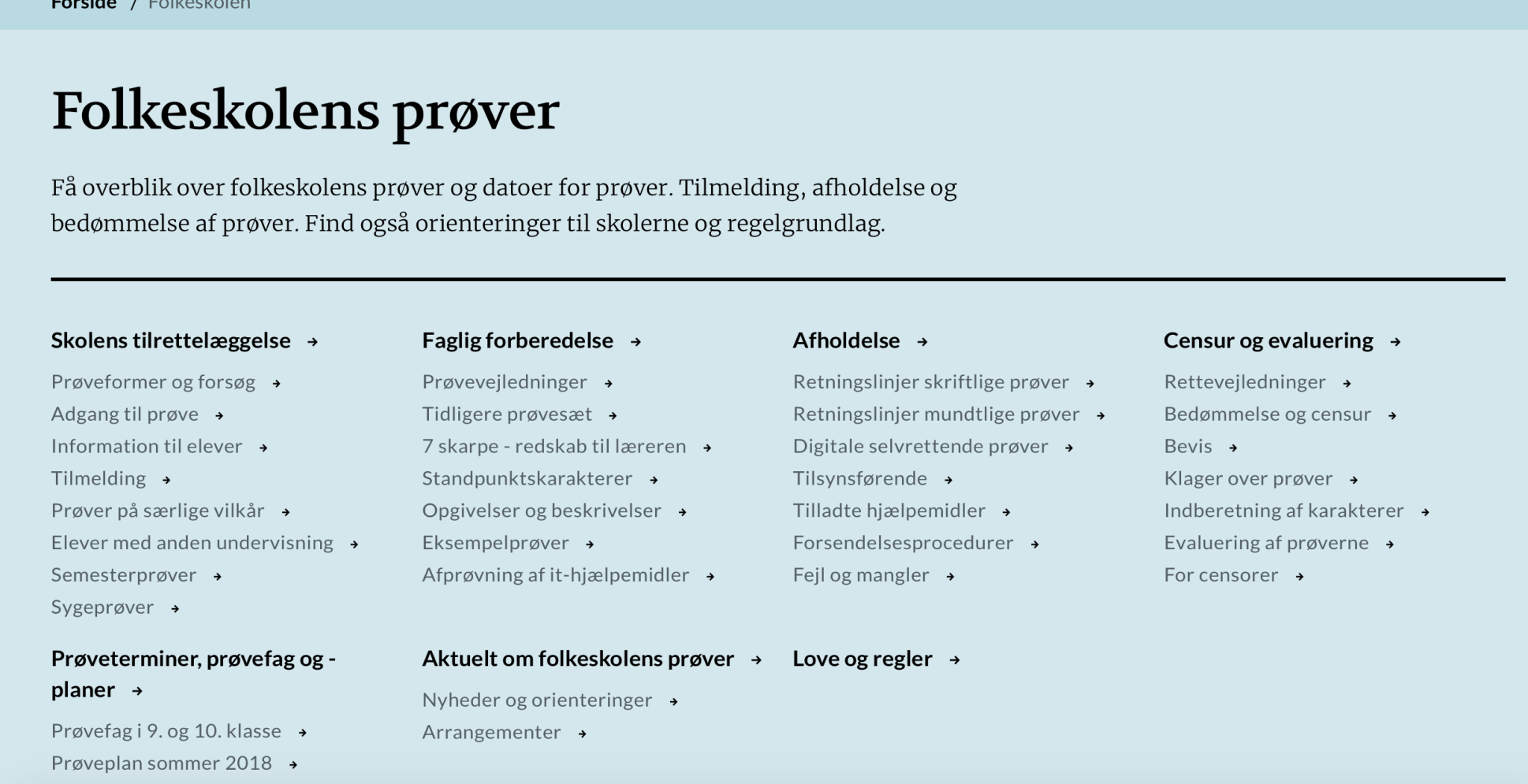 https://uvm.dk/folkeskolen/folkeskolens-proever/forberedelse/proevevejledninger
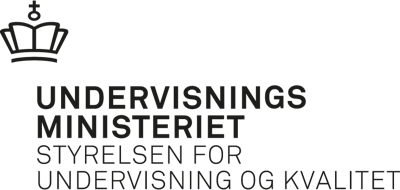 Husk: Før du skriver
Pernille Tjellesen, læringskonsulent i dansk, Styrelsen for Undervisning og Kvalitet
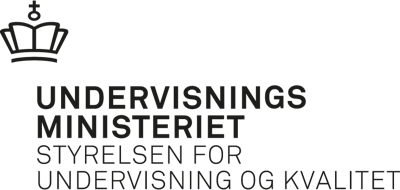 fp10
Pernille Tjellesen, læringskonsulent i dansk, Styrelsen for Undervisning og Kvalitet
Eksempel på en overordnet  sammenhæng mellem FM og prøve
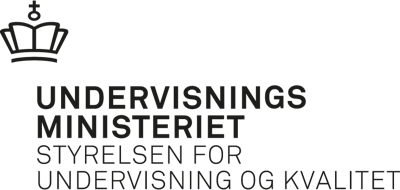 Eksempel på en opgave
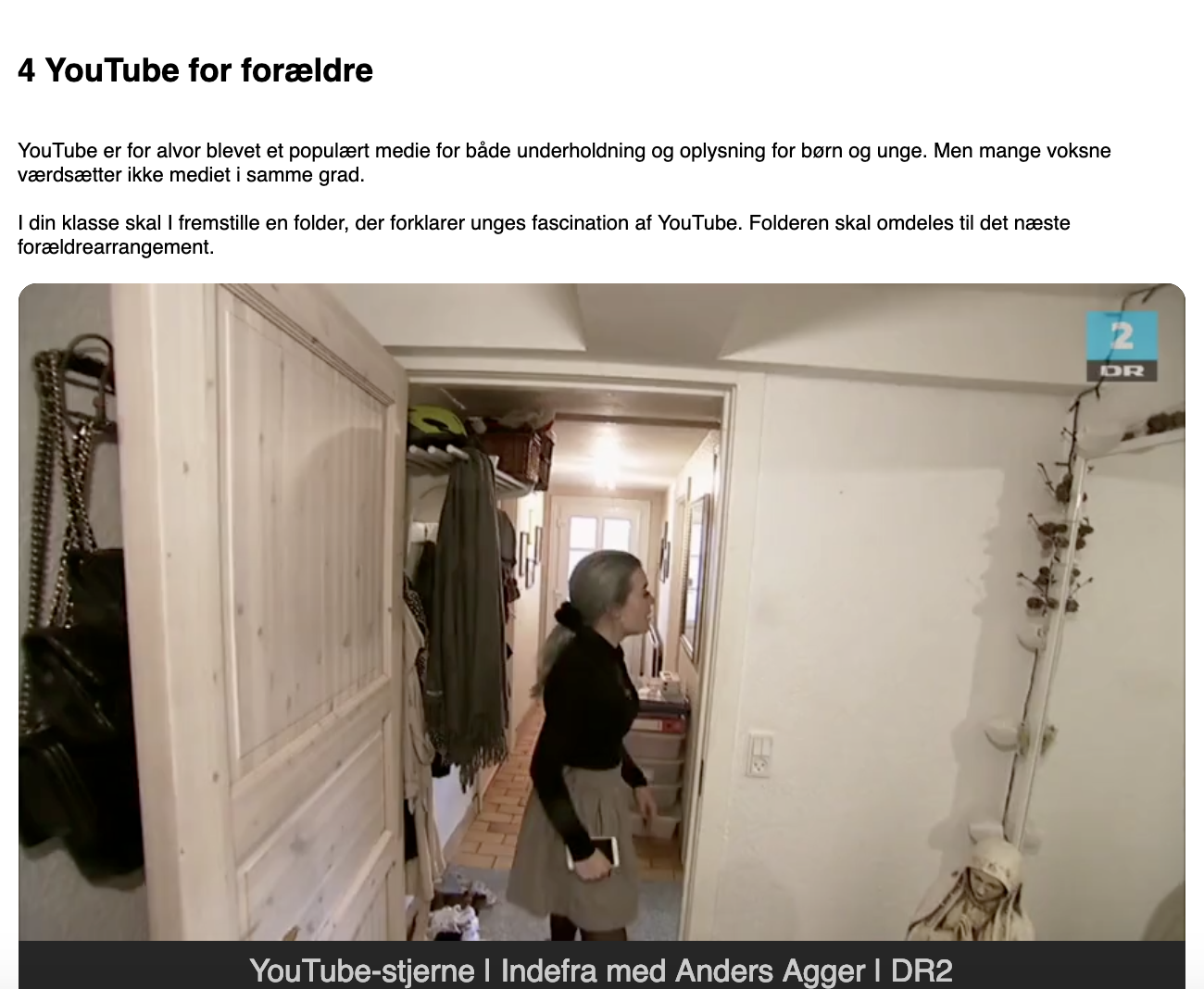 indløb


skrivekrav


skrivehandlinger


indholdselementer
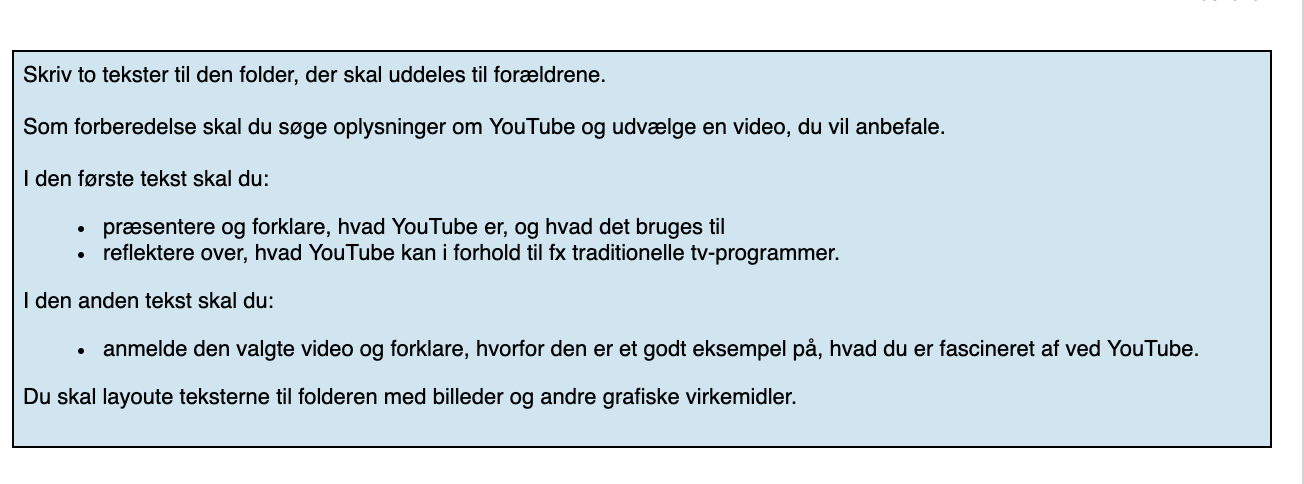 Faglig læsning af opgavesæt
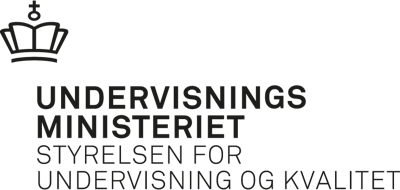 Som repræsentant for en klasse(b-del)
Som forfatter (c-del)
Som journalistpraktikant (Fp9)
Som en 52-årig flugtfange fra 1948 (fp9)
At overbevise (debatindlæg)
At dele refleksioner (essay)
At udtrykke og dele oplevelser og  følelser (brev, kortprosa)
Unge (debatindlæg, reportage og klumme (c-del))
Byråd (b-del)
En fængselsdirektør i 1948
Vil altid være forestillet til prøven
Pernille Tjellesen, læringskonsulent i dansk, Styrelsen for Undervisning og Kvalitet
19-03-2019
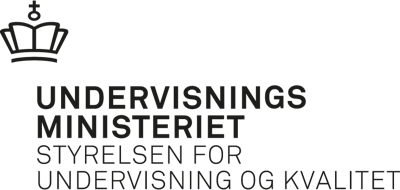 En forestillet situation er altid ”fiktiv”
Forestillet situation der kan være fortidig, nutidig, uden for tid, realistisk, fantastisk osv.

Her skriver eleverne en tekst, der handler om det, der sker i situationen (berettende og fortællende)
Forestillet situation, der er så virkelighedsnær og nutidig som muligt.


Her skriver eleverne, en tekst ind i situationen, som den skulle læses der. Den kan handle om alt muligt
Pernille Tjellesen, læringskonsulent i dansk, Styrelsen for Undervisning og Kvalitet
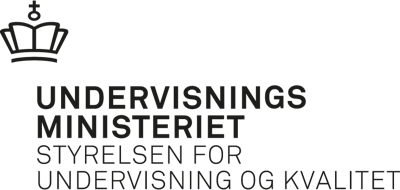 Hvad indebærer det for teksten?
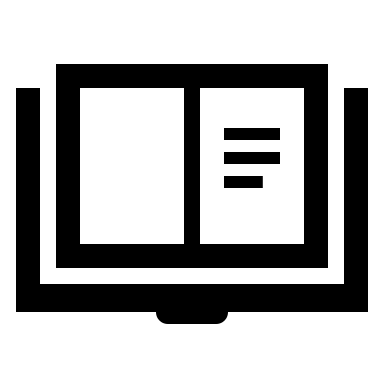 Samtalerunden – maks. 30 minutter
Skolen beslutter hvor lang tid
Samme tid for alle grupper
at det er netop den afsenderrolle, hensigt, målgruppe og netop den situation og det medie, for 
} valg af indhold?} opbygning af teksten? } sproglige valg? 
} Hvor meget kan egen person være synlig?
Pernille Tjellesen, læringskonsulent i dansk, Styrelsen for Undervisning og Kvalitet
19-03-2019
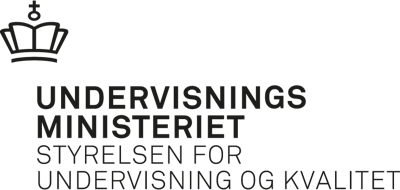 Anvende samtaleark?
3/19/2019
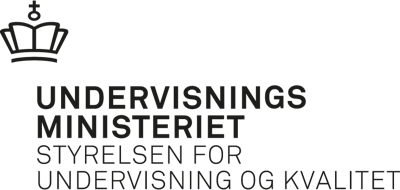 Genretræk skal overvejes – ikke overholdes
Pernille Tjellesen, læringskonsulent i dansk, Styrelsen for Undervisning og Kvalitet
3/19/2019
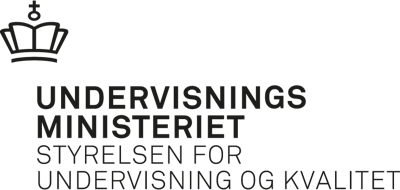 Søgning og brug af internettet
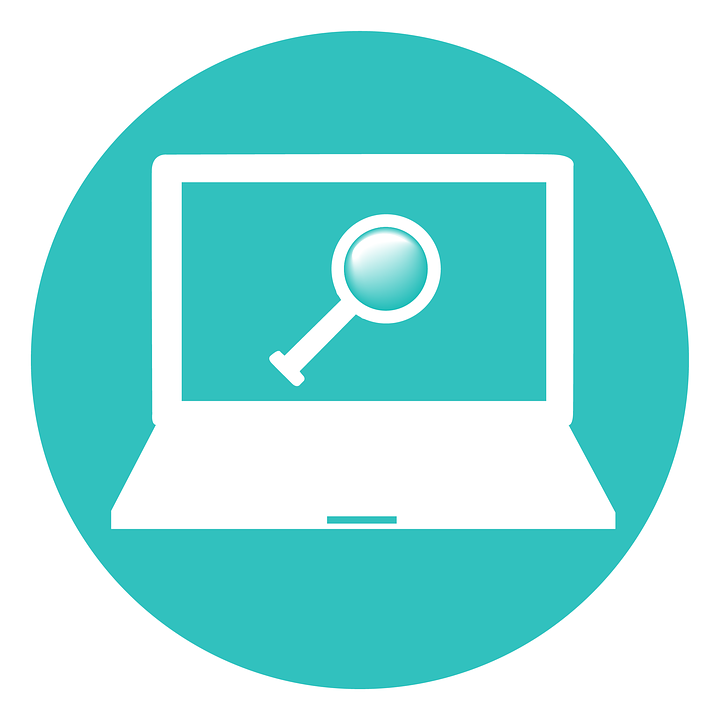 skal selvfølgelig være dansk-, norsk- eller svensksprogede hjemmesider (jvn. Fagets formål, kompetencemål og prøvekrav)

fremmedsprogede  hjemmesider er ikke gangbare
Pernille Tjellesen, læringskonsulent i dansk, Styrelsen for Undervisning og Kvalitet
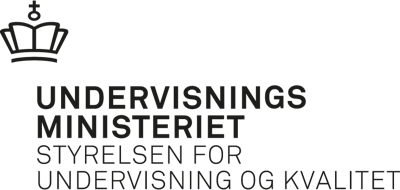 Hvis Eleverne har ikke kildehenvisning, når nettet er anvendt
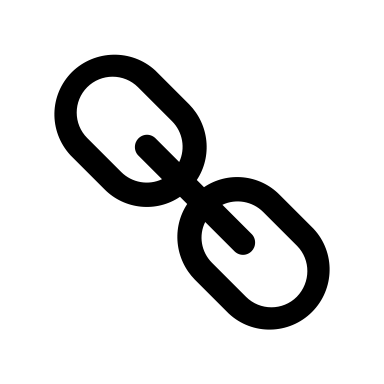 Skolens leder skal efter henvendelse fra censor vurdere:
Er der tale om plagiat. 
eleven bortvises af skolens leder og det noteres på karakterlisten, at eleven er bortvist
Er eleven ikke blevet tilstrækkeligt undervist og har derfor ikke  de nødvendige forudsætninger for at indsætte kilder.
Censor vurderer herefter besvarelsen.
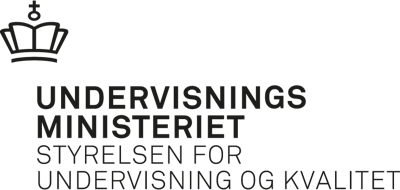 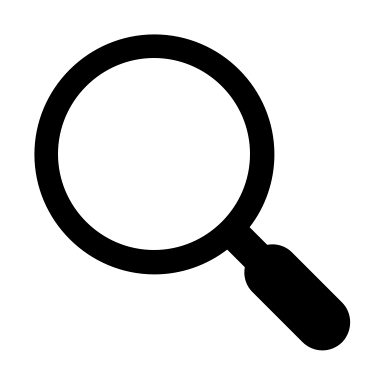 Skal der altid være kildehenvisning – for en sikkerheds skyld?
det er kun relevante kilder
kun hvis eleven har anvendt nettet  
små søgninger på f.eks. på fagportaler behøver som   udgangspunkt ikke at være med (husk relevansen og graden af anvendelse)
f.eks. ordbogen skal ikke med
anvendte illustrationer fra internettet skal med.
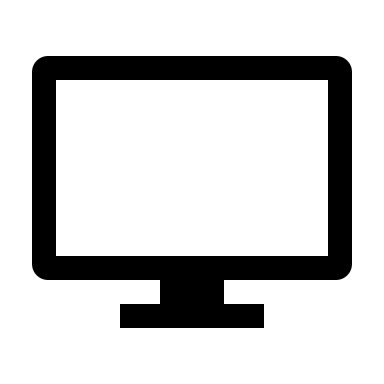 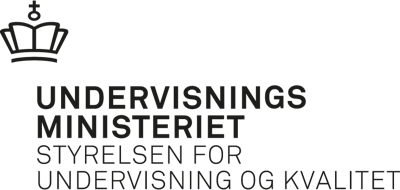 Snyd er:
eleverne kommunikerer eller deler dokumenter med andre i prøvesituationen
eleverne har fundet hele besvarelser på nettet eller andre steder, som er direkte plagieret
eleverne har ikke kildehenvisning
Snydeknappen
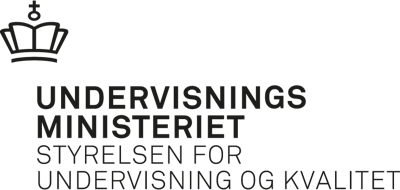 Citat
direkte afskrift må forekomme som citater
et citat er en nøjagtig gengivelse 
informer eleverne om, at direkte citater ikke bør være mere end en sætnings længde
at det tydeligt skal fremgå af besvarelsen, at der er tale om citat
enten ved brug af citationstegn eller ved at sætte det i kursiv samt angivelse af, hvem der citeres.
”……”
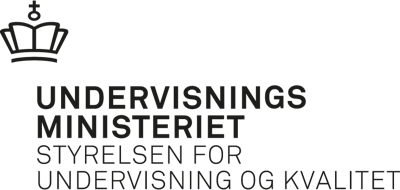 utilstrækkelig undervisning
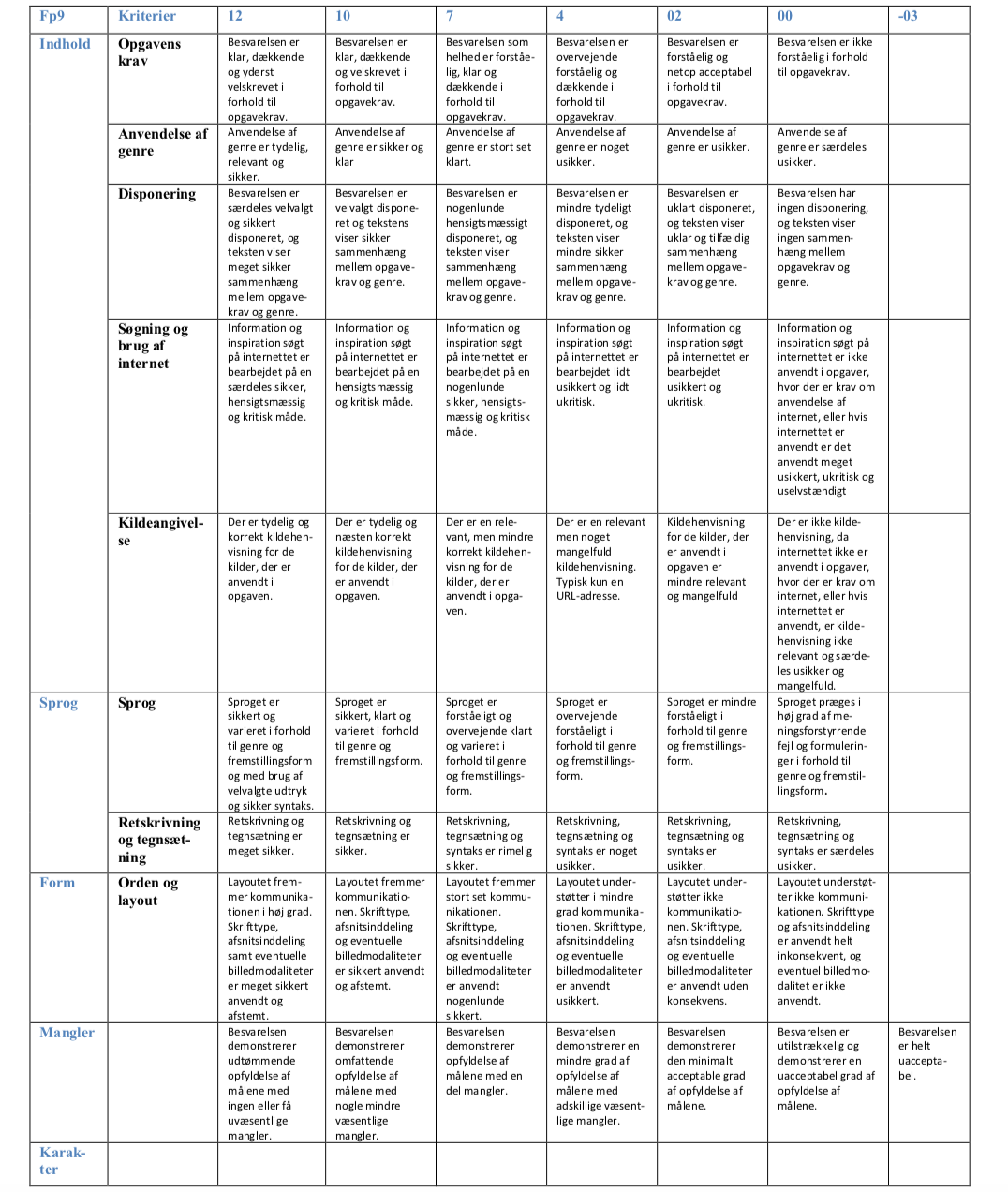 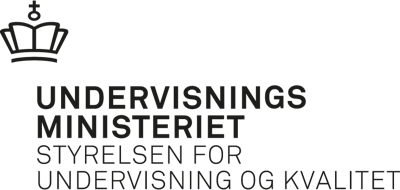 Søgning og brug af internet
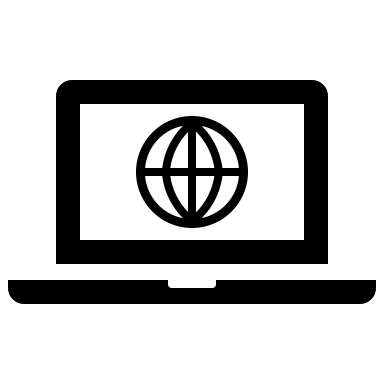 I opgaver, hvor der er krav om f.eks. interview, styrkes opgavebesvarelsen, hvis der kan henvises til faktiske interview fundet på nettet.
Der bør skelnes mellem forskellige interviewkilder.
erfarings – og partskilder kan være af mere fiktiv karakter
ekspertkilder vil altid være  virkelighedens eksperter.
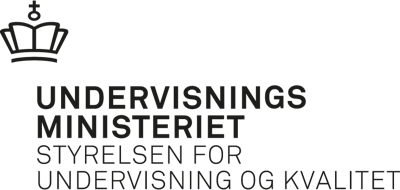 Korrekt kildeangivelse i elevbesvarelser
kun relevante kilder angives
skal altid være til sidst i opgaven
Eksempel på hvad en korrekt kildeangivelse skal indeholde: 

hvis der er en forfatter: forfatter (efternavn først) 
titel på websiden 
websidens/hovedsidens navn 
dato for besøget på siden 
dato for oprettelse af websiden (hvis det kan findes)
den fulde URL-adresse 


Eksempel:Koogi, Lene: Niels Hausgaard: Humor er stødpuden, som gør det lettere at være sammen. Udgivet af dr.dk. Besøgt 10/8 2017. Oprettet 28/3 2017 http://www.dr.dk/nyheder/indland/niels-hausgaard-humor-er- stoedpuden-som-goer-det-lettere-vaere-sammen
I
Pernille Tjellesen, læringskonsulent i dansk, Styrelsen for Undervisning og Kvalitet
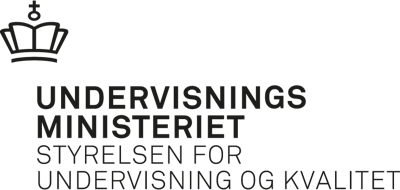 Hvor halter det nogen gange?
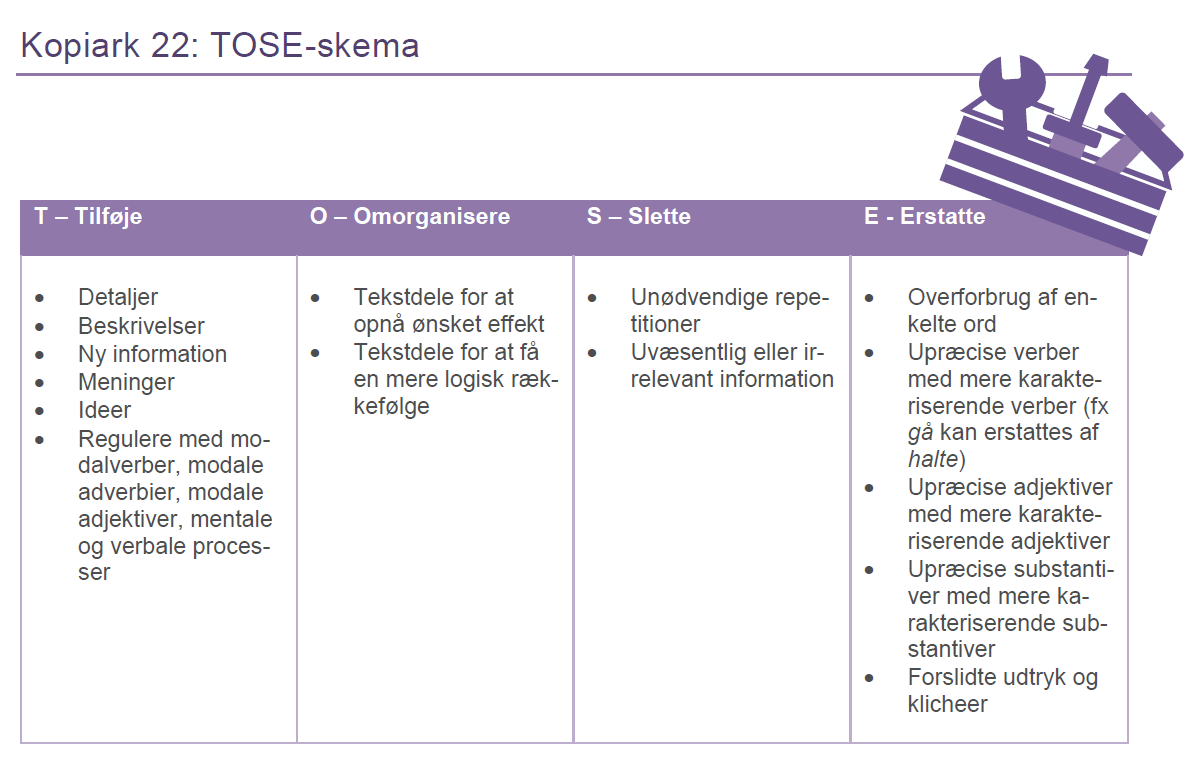 har du lært dine elever strategier til revideringsfasen? –når teksten er skrevet 1. gang

justere, flytte afsnit osv.

bruge TOSE-modellen – Tilføje, Omorganisere, Slette og Erstatte
Pernille Tjellesen, læringskonsulent i dansk, Styrelsen for Undervisning og Kvalitet
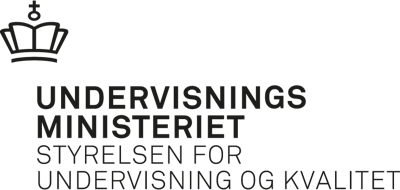 Strategier til færdiggørelsesfasen
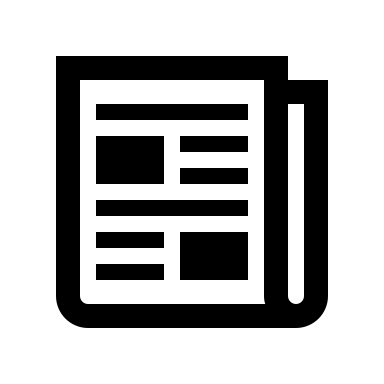 er teksten præsentabel – fremmer den kommunikationen?
er de undervist i tekstbehandlingsprogrammet?
læs eventuelt teksten bagfra (korrektur)
print eventuelt teksten før færdiggørelsesfasen
Pernille Tjellesen, læringskonsulent i dansk, Styrelsen for Undervisning og Kvalitet
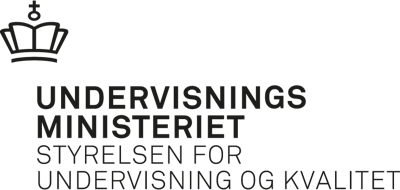 Layout
skrifttype

afsnit (struktur i teksten)

eventuel brug af billedmodaliteter,
    hvis det fremmer kommunikationen eller 
    er en del af opgavekravene

eventuel brug af faktaboks osv., hvis det 
    fremmer kommunikationen eller 
    er en del af opgavekravene
layout skal fremme kommunikationen
hvad er hensigten med teksten? 
hvem er målgruppen?
hvilket medie?
hvordan ser sådan en tekst ud i den virkelige verden? (ingen krav om direkte en til en overførsel)
Pernille Tjellesen, læringskonsulent i dansk, Styrelsen for Undervisning og Kvalitet
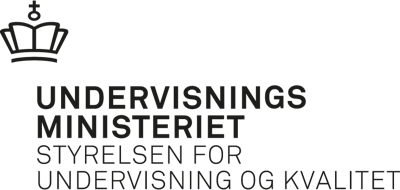 Lidt mere layout
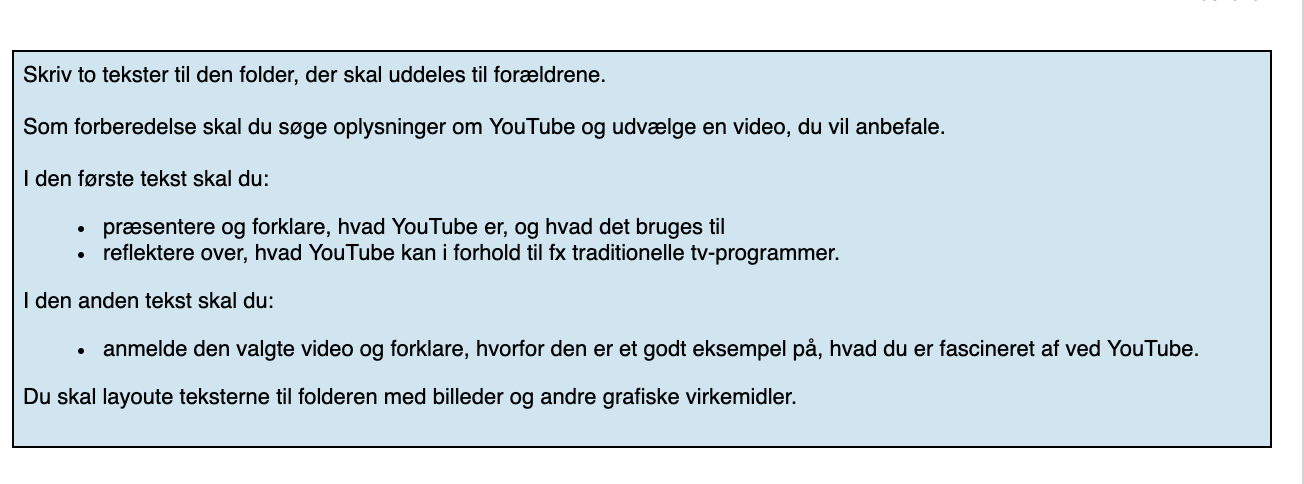 man kan i undervisningen undersøge forskellige layout i forhold til hensigt, medie og målgruppe fra den virkelige verden

sammen med eleverne uddrage relevante elementer fra det udvalgte layout, som fremmer kommunikationen

disse elementer kan så anvendes som huskeregler, når eleverne skal udforme layout.
De skal ikke lave en folder, men skrive to tekster til folderen.
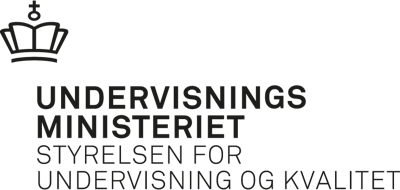 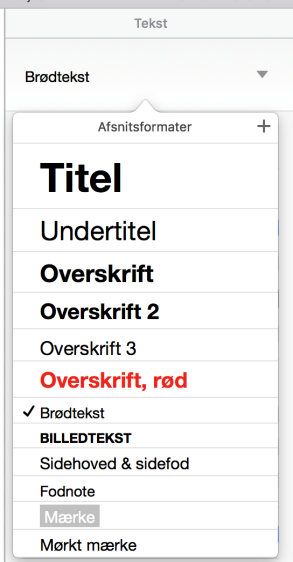 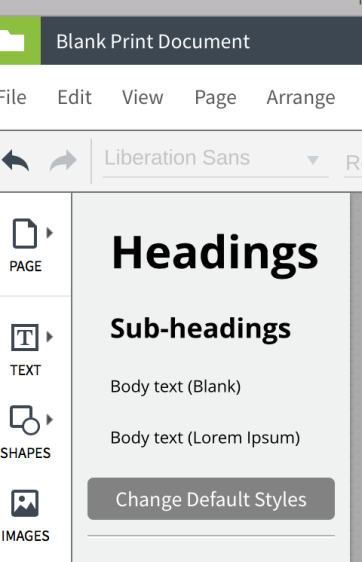 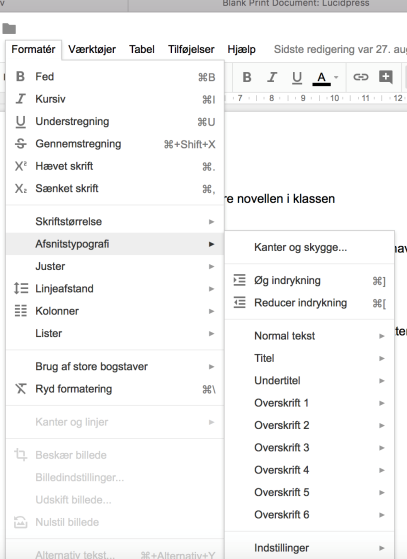 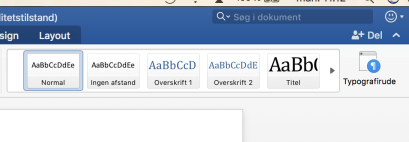 Har i check på de gængse funktioner i tekstbehandlings-programmet?
3/19/2019
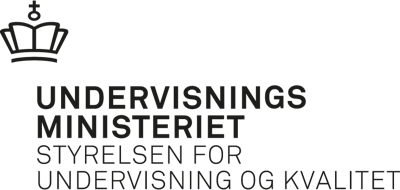 Elev-til-elev-læring om skriftlig fremstilling
https://www.emu.dk/sites/default/files/Elehttps://www.emu.dk/sites/default/files/Elev-til-elev%20læring%20om%20skriftlig%20fremstilling_0.pdfv-til-elev%20læring%20om%20skriftlig%20fremstilling_0.pdf
Pernille Tjellesen, læringskonsulent i dansk, Styrelsen for Undervisning og Kvalitet
Pernille Tjellesen, læringskonsulent i dansk, Styrelsen for Undervisning og Kvalitet
Pernille Tjellesen, læringskonsulent i dansk, Styrelsen for Undervisning og Kvalitet
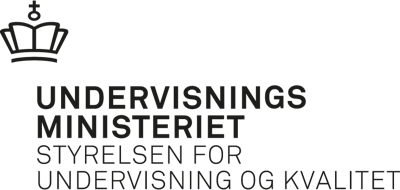 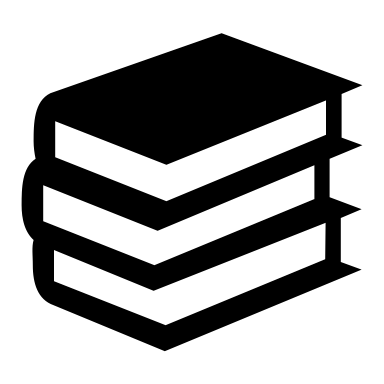 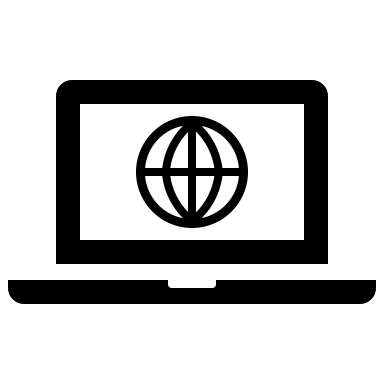 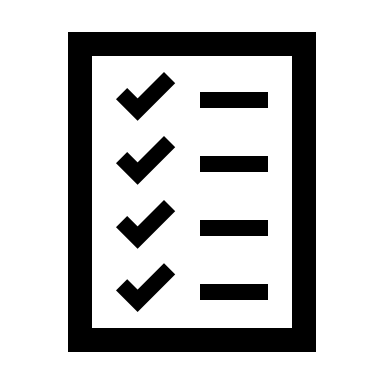 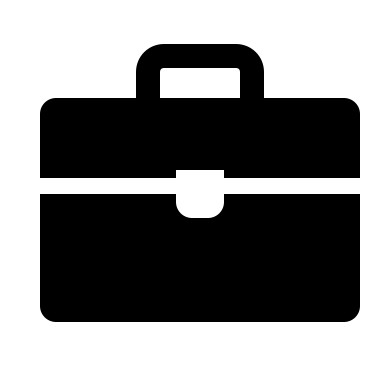 Hjælpemidler
Skolens leder træffer afgørelse om, hvilke programmer, der må anvendes. Programmerne skal være kendt fra undervisningen.
Alle hjælpemidler er tilladt
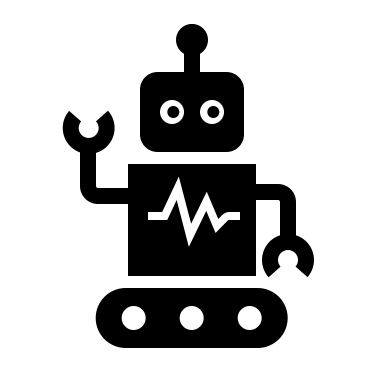 Spørg jer selv på skolen inden I køber ind:
Er dette et reelt hjælpemiddel eller vil det i virkeligheden hæmme elevernes skriftsproglige udvikling?
Hvad når de skal videre i ungdomsuddannelse?
Hjælpemidler skal - som alt andet - bruges med omtanke på eleverne og med indsigt i faget
Pernille Tjellesen, læringskonsulent i dansk, Styrelsen for Undervisning og Kvalitet
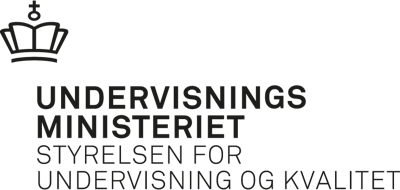 Elever, der skal gå til prøve på særlige vilkår
Formålet med at aflægge prøve på særlig vilkår er, at sidestille elever med fysisk eller psykisk funktionsnedsættelse med andre elever i prøvesituationen.
Skolens leder træffer afgørelsen, om eleven skal aflægge prøve på særlig vilkår på baggrund af en pædagogisk-psykologisk vurdering og efter samråd med eleven og dennes forældre.
Den særlige tilrettelæggelse kan fx omfatte: prøvens form og rammer, brug af hjælpemidler, tildeling af ekstra tid mm.
uvm.dk/folkeskolen/folkeskolens-proever/tilrettelaeggelse/proeve-paa-saerlige-vilkaar-og-fritagelser
Du kan i god tid hjælpe eleverne ved at afprøve, om elevernes it-hjælpemidler er klar til prøven.
Læs mere om afprøvning og følg ministeriets onlineguide her: www.uvm.dk/test-it.
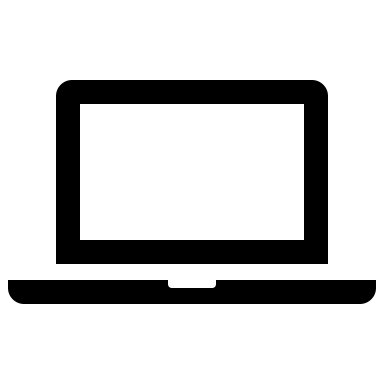 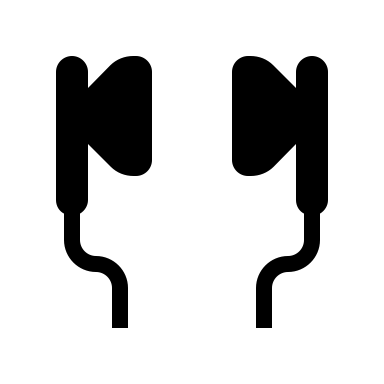 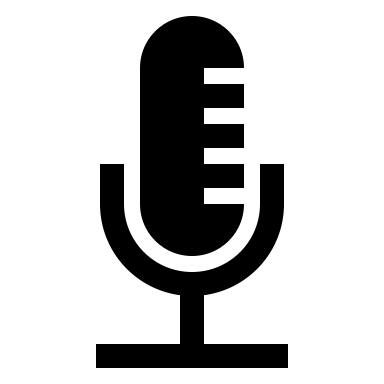 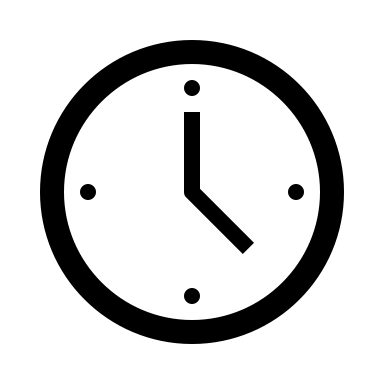 Pernille Tjellesen, læringskonsulent i dansk, Styrelsen for Undervisning og Kvalitet
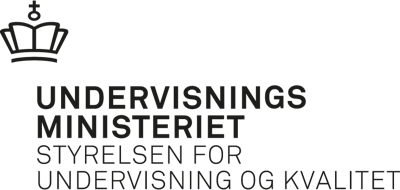 Sent ankomne elever og elever med andet modersmål
elever, der skal aflægge folkeskolens prøver,  må ikke benytte translateprogrammer
det er styrelsens vurdering, at eleverne ved at benytte translateprogrammer får en ekstra hjælp, og man derved ikke kan fastholde kravet i prøvebekendtgørelsens § 27, at prøverne aflægges på dansk
af samme årsag er vejledningen blevet ændret, så translateprogrammer ikke længere er en mulighed ved folkeskolens prøver
tosprogede elever må gerne benytte ordbøger fra eget sprog til dansk og omvendt.
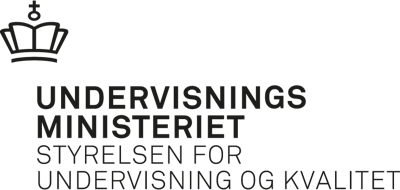 Det er skolelederens ansvar at:
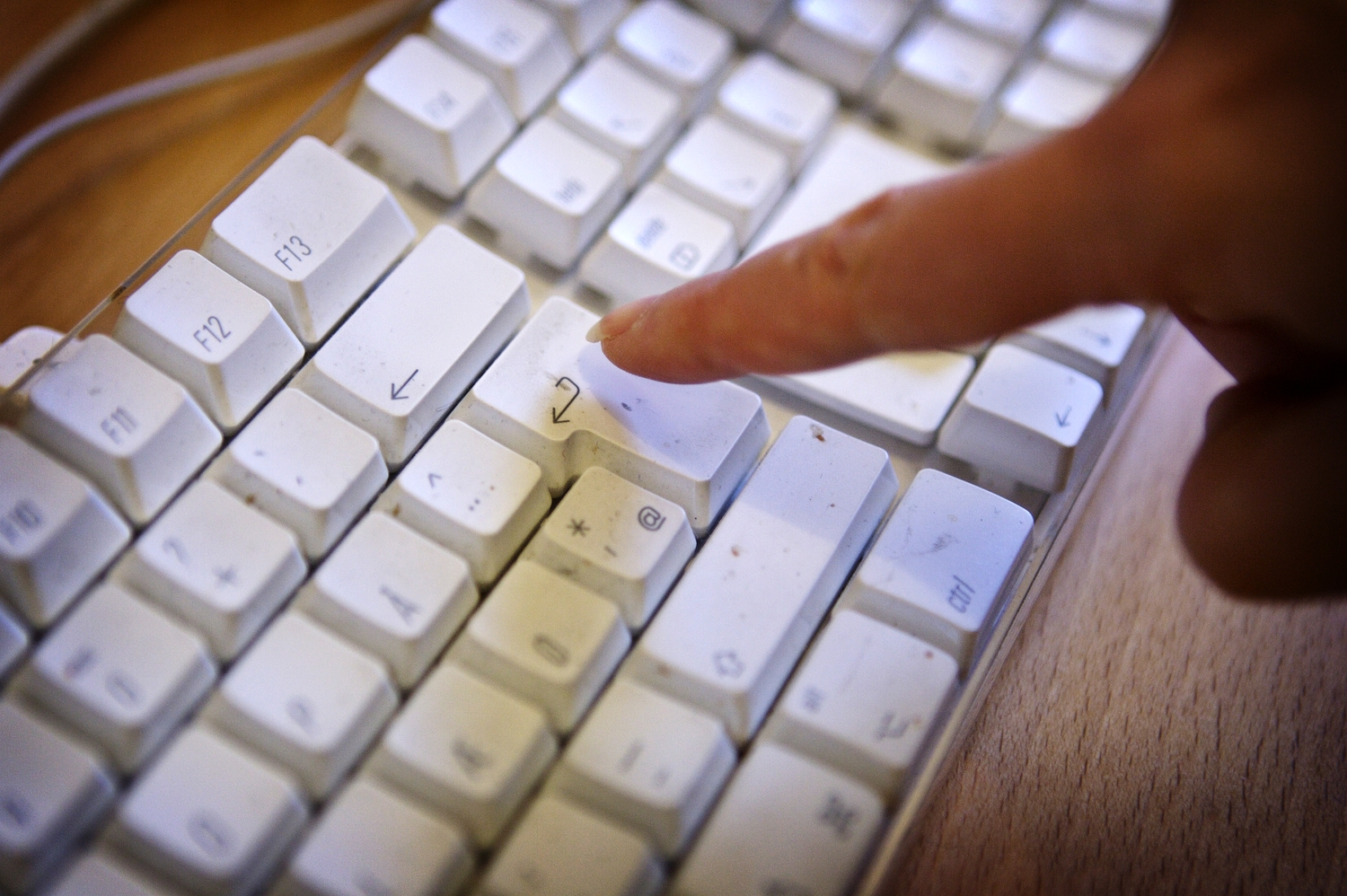 sikre, at eleverne ikke kommunikerer med andre eller benytter ulovlige hjælpemidler.

informere eleverne grundigt om reglerne for brugen af internettet og konsekvenserne af snyd under prøverne.
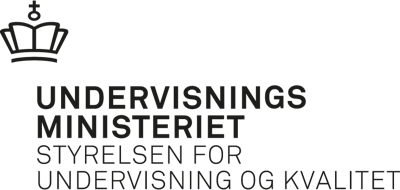 Elevanonymisering
Som prøvenummer benyttes elevernes Uni•login. 

Nogle skoler vil have fordel af også at benytte et internt id-nummer til elevernes besvarelser. 

Det må også gerne fremgå af besvarelserne ved siden af Uni•login, ligesom skolens navn skal fremgå af besvarelserne.

Karakterlister må også kun indeholde elevernes  Uni•login og eventuelt internt id-nummer.
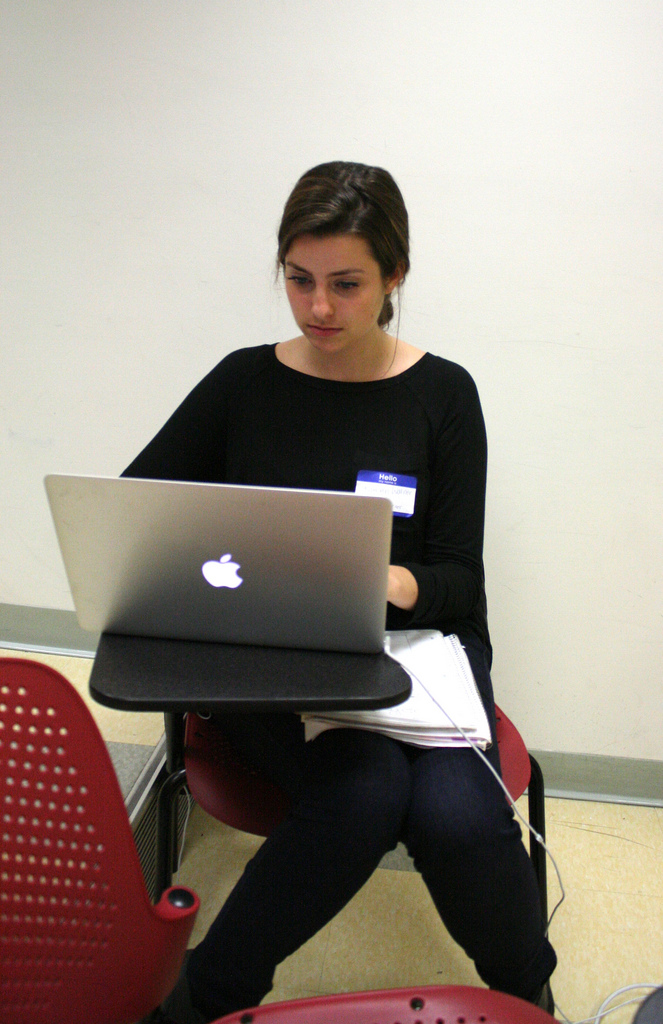 Flickr.com
Lidt om sidehoveder og forsider
Der er ingen specifikke krav om særligt udformet sidehoved. 
Sidehovedet indgår ikke i  vurderingen af layout.
Første side af elevbesvarelsen skal indeholde:
skolens navn
elevens Uni•Login
klasse-/holdbetegnelse
sideangivelse fx side1 af 7, 2 af 7 osv.
elevens signatur med Uni•Login
tilsynsførendes underskrift
censorkursus  i dansk 2019
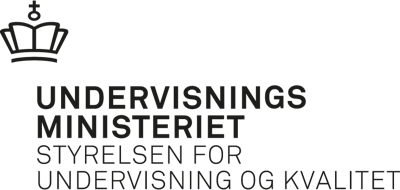 Når eleverne afleverer:
besvarelsen i skriftlig fremstilling med adgang til internettet udarbejdes digitalt og printes

eleven bekræfter med sin underskrift, som i dette tilfælde er elevens Uni•login på besvarelsen, at denne udelukkende er udfærdiget af eleven selv.
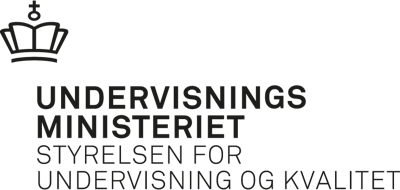 Tidligere prøvesæt
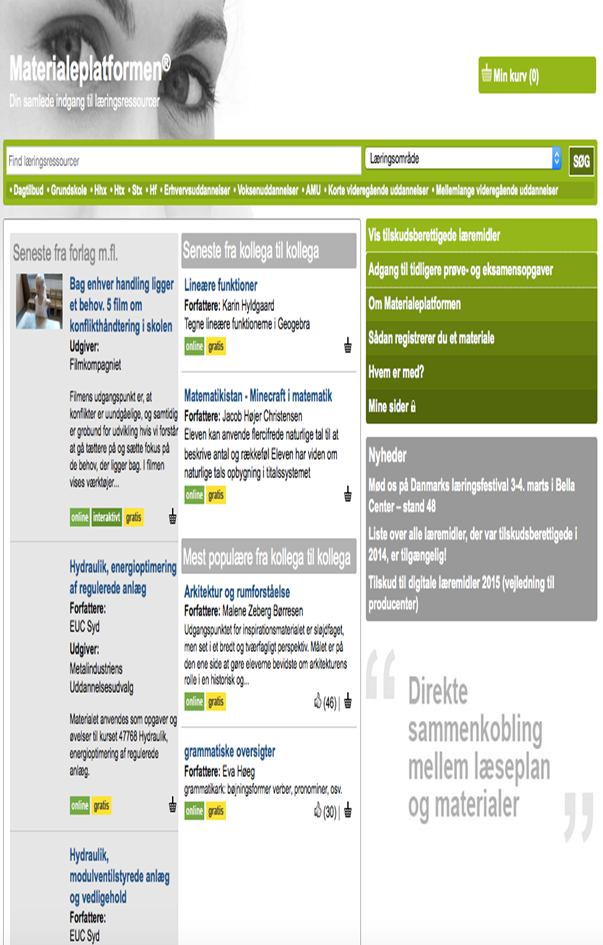 www.materialeplatform.emu.dk
42
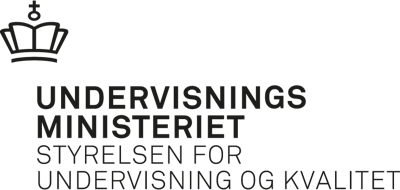 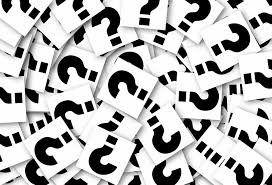 Jeg besvarer nu jeres skriftlige chatspørgsmål mundtligt. 
Det er vigtigt, at jeres lydfunktion på computeren fungerer optimalt (fx med et headset).   
De spørgsmål, jeg ikke når at besvare, vil blive eftersendt i form af et spørgsmål-svar-ark.
Webinar og PP vil efterfølgende kunne tilgås på uvm.dk/fp under arrangementer.